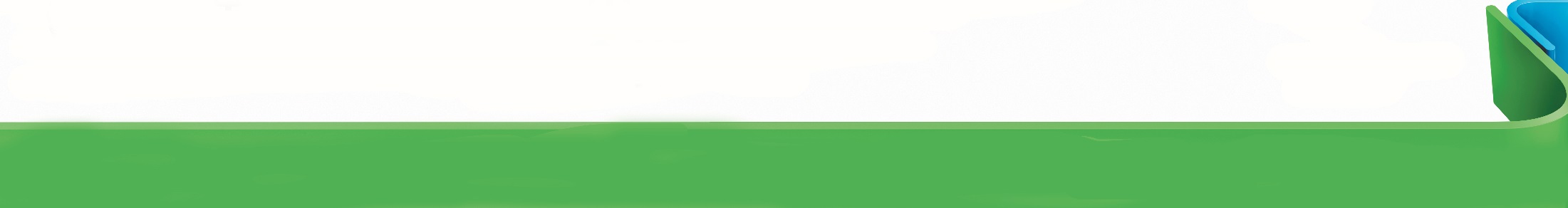 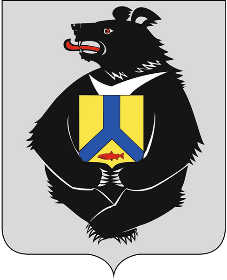 Министерство экономического развития Хабаровского края
ИНФОРМАЦИЯ 
о Национальной программеразвития Дальнего Востокана период до 2025 годаи на перспективу до 2035 года
январь 2019
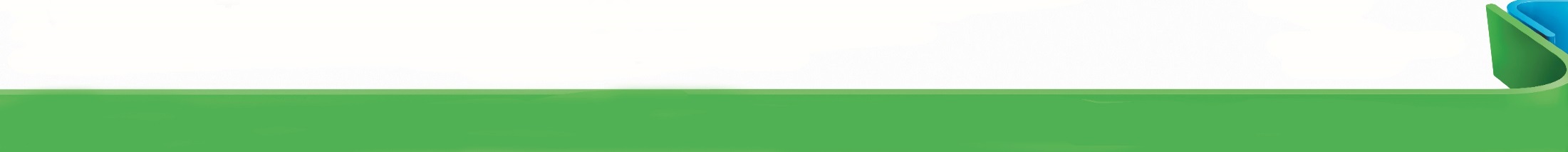 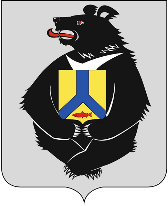 Национальная программаразвития Дальнего Востока
Перечень поручений
Президента Российской Федерации по итогамВосточного экономического форума 11 – 13 сентября 2018 г.(от 10.10.2018 № Пр-1849)
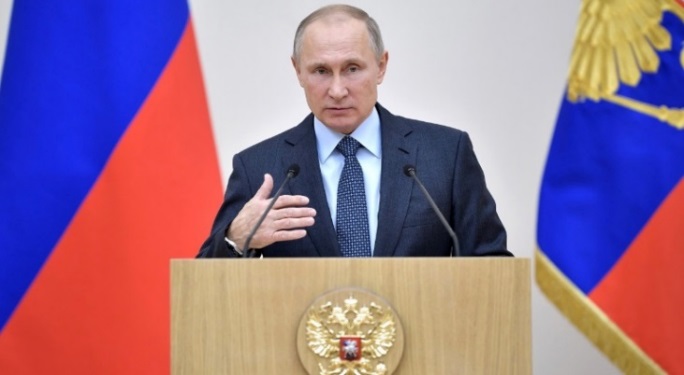 Правительству РФ подготовить Национальную программу совместно с органами государственной власти субъектов Дальневосточного федерального округа, заинтересованными организациями, общественными и деловыми объединениями
Перечень поручений
Председателя Правительства Российской Федерации(от 19.10.2018 № ДМ-П16-7143)
Заместителю Председателя Правительства Российской Федерации – полномочному представителю Президента Российской Федерации в Дальневосточном федеральном округе Трутневу Ю.П. обеспечить координацию деятельности по вопросам подготовки Национальной программы
Минвостокразвития России подготовить Национальную программу совместно с ФОИВ, ответственными за реализацию национальных проектов и государственных программ РФ
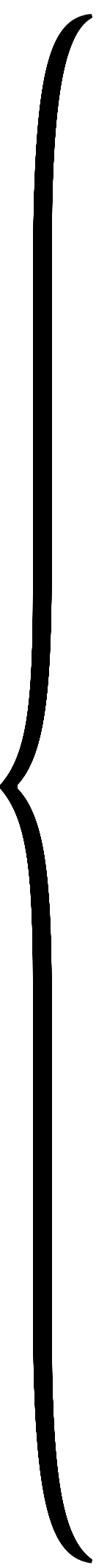 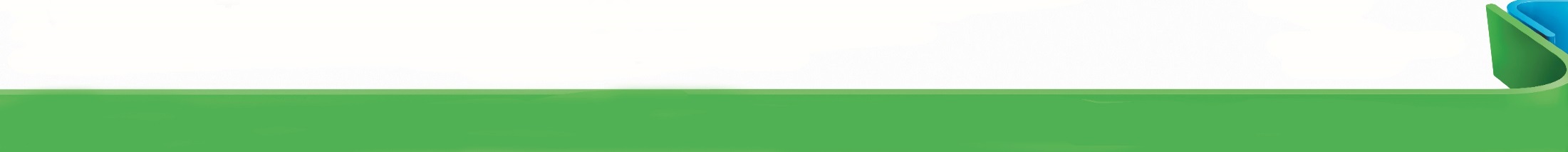 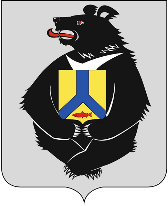 Структура Национальной программыразвития Дальнего Востока
«Экономический» раздел
«Социальный» раздел
-  выход на темпы роста ВРП Дальнего Востока до 6 % в год
- обеспечение устойчивого естественного роста населения, прекращение оттока населения 
- повышение качества жизни людей и социального развития регионов до уровня выше среднероссийского
1. Поддержка материнства и детства (поддержка демографии)
2. Занятость и трудовая мобильность
3. Здравоохранение
4. Образование и наука
5. Культура
6. Спорт
7. Жилье, городская среда и коммунальная инфраструктура
8. Экология
9. Транспортная доступность
10. Дальневосточный гектар
1. Повышение конкурентоспособности территорий опережающего социально-экономического развития и свободного порта Владивосток
2. Отраслевые кластеры
3. Защита прав инвесторов
4. Высокие технологии
5. Трансграничная инфраструктура и поддержка экспорта
6. Финансовый рынок
7. Развитие малого и среднего предпринимательства
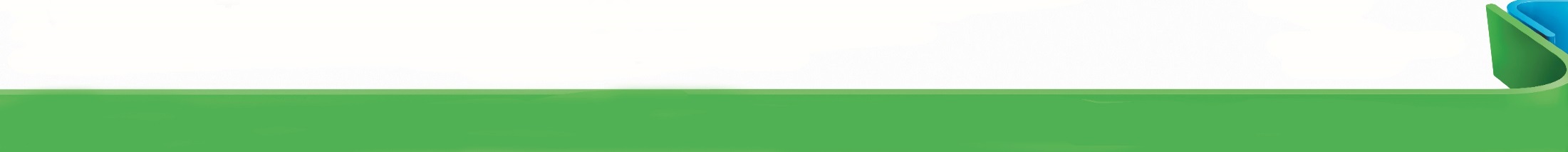 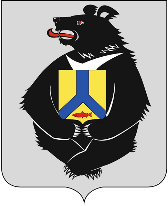 Организация работы по Национальной программе(предложение Минвостокразвития России)
Сбор предложений и пожеланий через сайт dv2025.ru
Сбор предложений от  регионов в Национальную программу
Формирование 
Национальной программы
МИНИСТЕРСТВО ПО РАЗВИТИЮ ДАЛЬНЕГО ВОСТОКА
Защита предложений Губернатором края в Законодательной Думе
Обобщение и формирование сводных предложений
Направление итоговой
версии предложений в Национальную программу
РЕГИОН
МУНИЦИПАЛЬНЫЙ УРОВЕНЬ
Обсуждение предложений пожеланий, идей на расширенных заседаниях общественных советов / общегородских конференциях
Сбор предложений, пожеланий, идей на встречах с населением
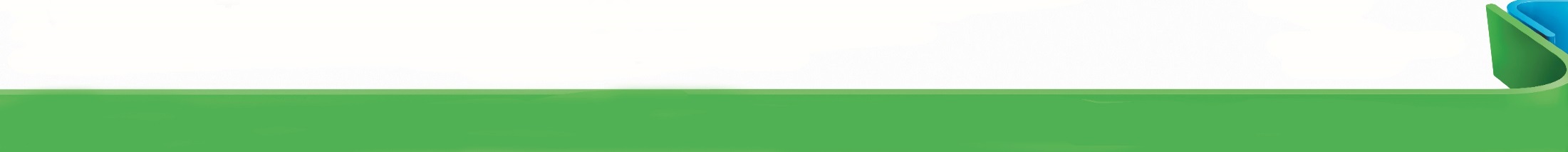 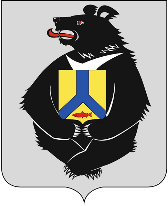 Сбор предложений через сайт dv2025.ru
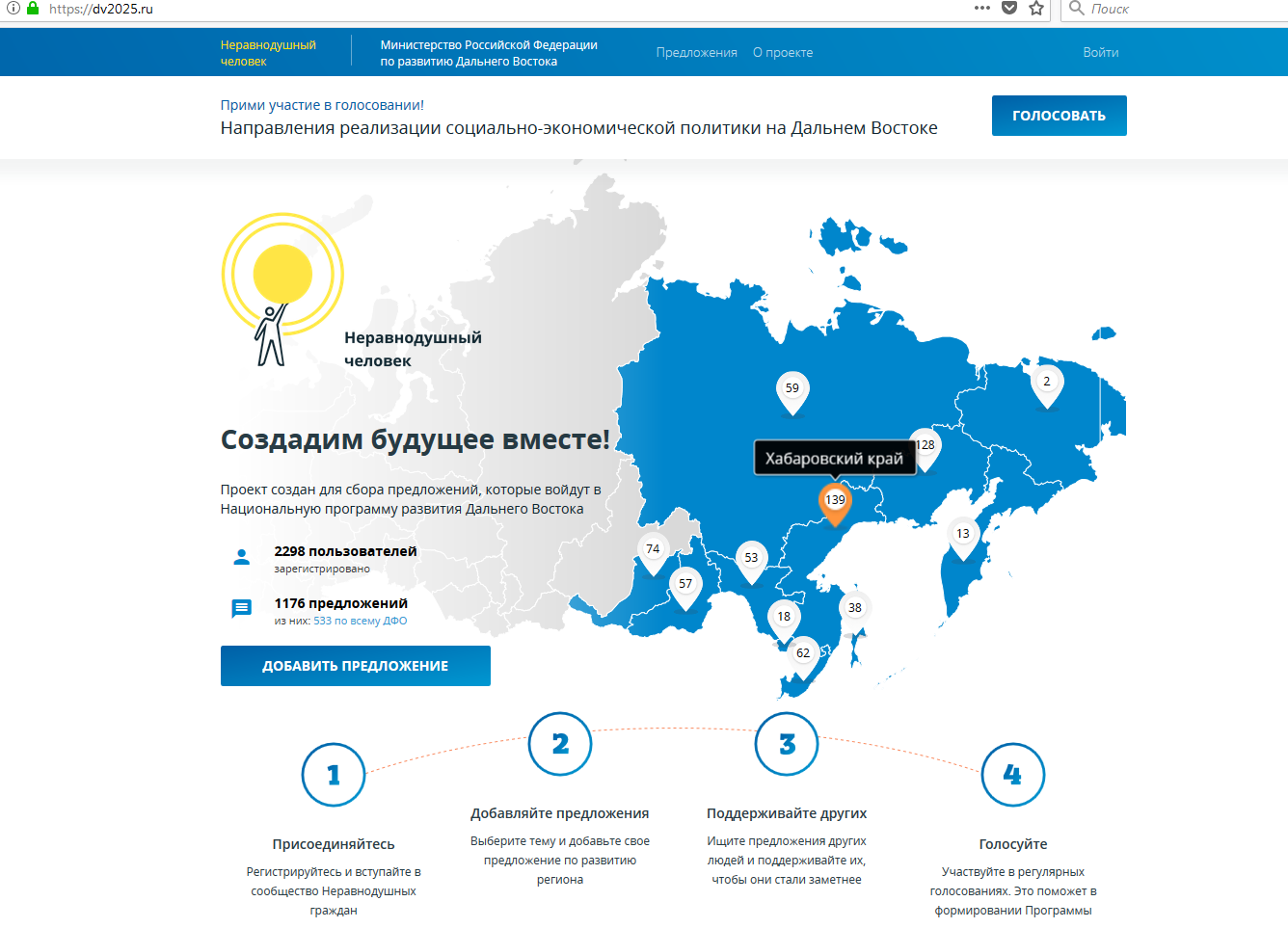